Estamos na Bandeira Vermelha
A Prefeitura Municipal Alerta e Orienta Nossos Munícipes em Meio ao Covid-19.
CUIDE-SE!
EVITE AGLOMERAÇÕES!
USE MÁSCARA E ALCOOL GEL 70%!
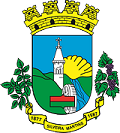 Mais Informações Ligue: (55) 3224-4800

Prefeitura Municipal de Silveira Martins-RS

Decreto 004/2021